Terminating Employees with Dignity, Empathy, and Respect
Karen Brieger
Agenda
Building a Foundation for Dignity
Establish a positive work culture
Open communication
Transparent policies
Consistency

Setting Clear Expectations
Job Descriptions
Performance evaluations
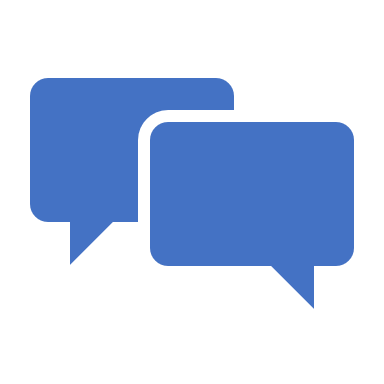 Understanding the Context – Reasons for Termination
[Speaker Notes: Performance – 
Is there objective documentation to support termination? 
Has consistent feedback been given?  Proper training?
Is there another role that might be a better fit for their skills/abilities?

Behavioral concerns
Often linked to performance, not mutually exclusive.
Examples include unprofessional conduct (language, dress, attendance); disruptive behavior; poor teamwork/interpersonal skills
Can be a lack of alignment with the organization’s culture or values.

Organizational Changes
RIF, change in required skill set, new management

ASK - Are there other reasons that might be considered to terminate?]
Understanding the Context – Legal Considerations
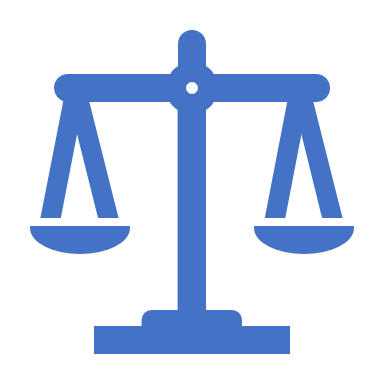 Protected Class Review
Reverse Discrimination
Employment Laws, i.e FMLA, FLSA
Retaliation Protections
Employee Contract/Agreement Terms
Legal Counsel Review
[Speaker Notes: Be aware of state specific laws/requirements

Protected Class Review –According to EEOC…
Age, Religion, Race, Color, national origin, disability, genetic information, 
Sex (pregnancy, sexual orientation, gender identity)

Reverse Disclination – White woman starbucks regional director awarded 25.6mil after 2 black men were arrested in store.  She wasn’t even working that day.]
The Termination Process - Preparation
[Speaker Notes: Severance – 
Cash
Benefit continuation
Outplacement

Final wages- Direct deposits visible in some cases a day or more advance]
The Termination Process
[Speaker Notes: What
The words used matter
This is about the person being let go, not you or the manager, make sure your words reflect that
The less said the better – potential risk of legal troubles, person doesn’t hear much after “you are being let go”
Be direct, but kind, beating around the bush doesn’t help anyone]
The Termination Process - Who
[Speaker Notes: HR should be a partner to help facilitate, but ultimately it is the manager that needs to take responsibility.  Mgr to deliver message, HR to provide support, 3rd party and “what happens next” detail.
Learning opportunity for manager
Titles matter – Is it egresious enough that a senior level person is needed vs line sup or HR Generalist?

Who 
Consider how many people are in the room?  Is it too overwhelming?
HR should be a partner to help facilitate, but ultimately it is the manager that needs to take responsibility.  Mgr to deliver message, HR to provide support, 3rd party and “what happens next” detail.
Learning opportunity for a manager
Titles can matter in these situations, consider when determining who best to deliver messaging.]
The Termination Process - What
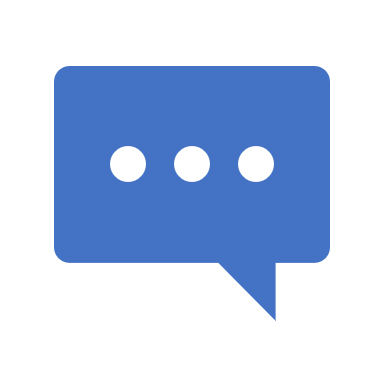 Messaging
Clear/concise language
Avoid blame/personal attacks
Least said, the better
Employee & Remaining Team
Practice
Tone
Body language
Holding Space & Active Listening
[Speaker Notes: The words used matter
This is about the person being let go, not you or the manager, make sure your words reflect that
The less said the better – potential risk of legal troubles, person doesn’t hear much after “you are being let go”
Be direct, but kind, beating around the bush doesn’t help anyone

Location – even down to where each person will sit

What if person doesn’t answer?  Do you leave a message?

Holding Space – Be present for the person and allow them to feel what they need to feel]
The Termination Process - What
What to say
“I recognize this is a difficult situation”
“I acknowledge this is a challenging conversation”
“I’m sorry that we must have this conversation. I understand the impact it has on you”
“I know this is a significant change and I believe you have the resilience to navigate new opportunities successfully”
“We want to express our appreciation for your efforts and contributions; however, after careful consideration we have decided to make a change”
“As difficult as it is, it’s my responsibility to share the decision has been made to end your employment.”
What not to say
“I understand how you feel”
“This is really hard for me”
“Sorry”
“One day you’ll realize this was for the best”
“You’ve done a great job, but…”
“This wasn’t my decision, I had no choice, I don’t agree with it”
The Termination Process - Where
Location 
In-person
Video
Phone 
Positioning of each attendee
Meeting invite
[Speaker Notes: Location – even down to where each person will sit

Don’t send invite in advance unless there is a cover for meeting purpose.

What if person doesn’t answer?  Do you leave a message?

Let EE sit closest to the door so they feel they have an escape

What if person doesn’t answer?  Do you leave a message?

Be ready to adapt on the fly.]
The Termination Process - When
The Termination Process
[Speaker Notes: Use judgement when allowing for closure, focus on those remaining]
Post-Termination Support - Employee
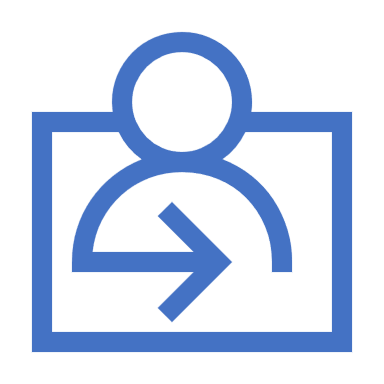 Transition Assistance
Be accessible
[Speaker Notes: Act quickly to ensure smooth transition with cobra, outplacement etc]
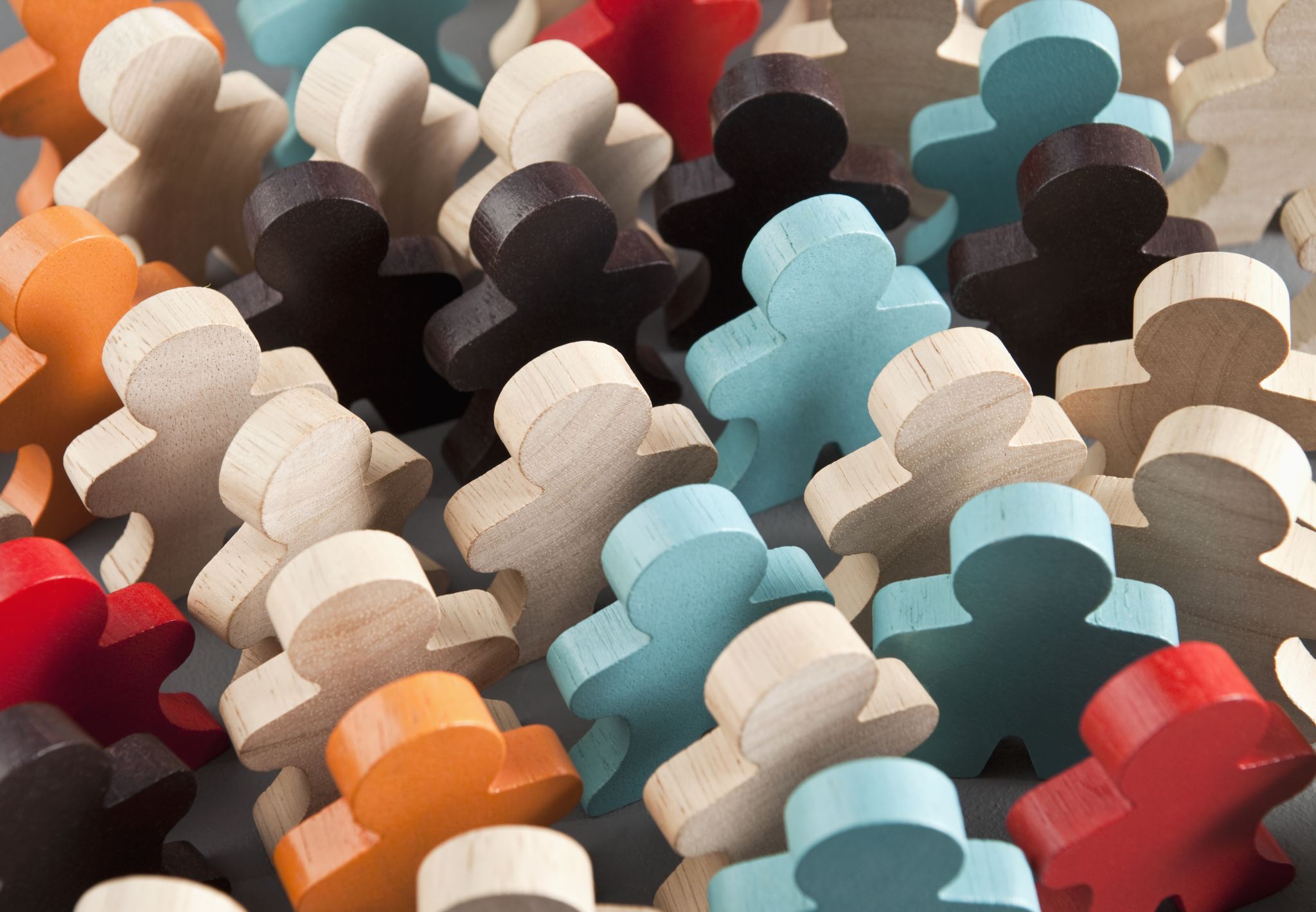 Post-Termination Support – The Team
Timely communication
Protect employee confidentiality
Be honest without unrealistic assurances
Clear vision & direction for next steps
Holding space & active listening
Be accessible
[Speaker Notes: You can say so and so is no longer with the company, but sharing the why depends on the real reason.
Anticipate questions team will have and don’t wait to be asked to address, some will be afraid to ask.]
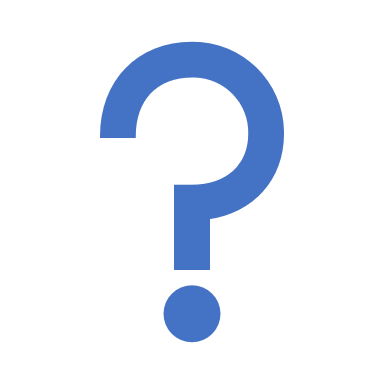 Questions?
THANK YOU!
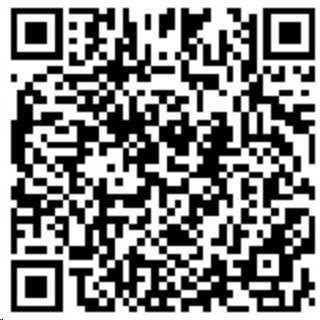 www.principalpost.com/in-brief/karen-brieger

www.linkedin.com/in/karenbrieger